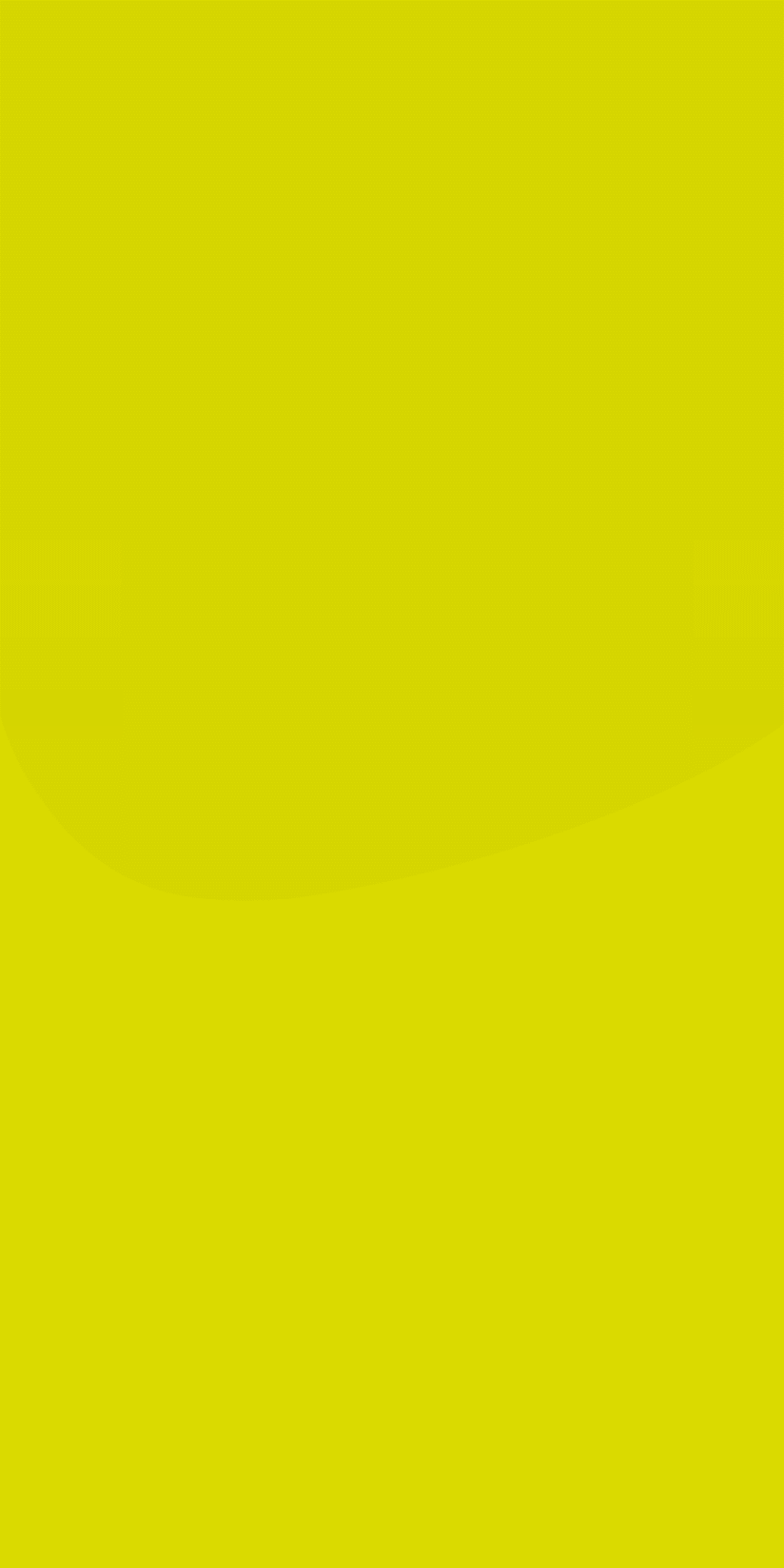 TL43
Werkvoorbereiden
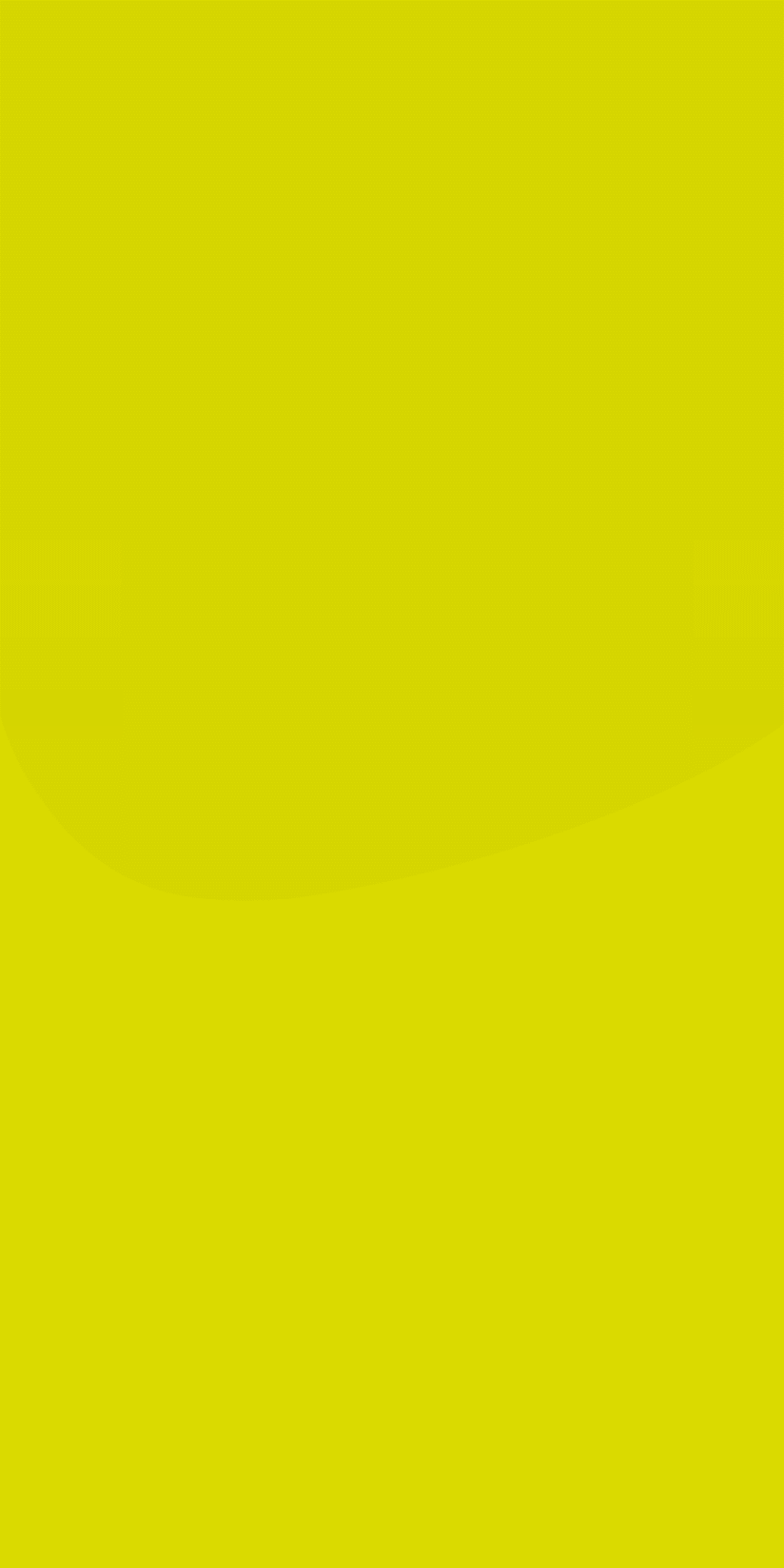 Doel van het maken van een Werkvoorbereiding:
Vanuit de planning kun je bepalen welke arbeid, materieel en materialen er op welk moment aanwezig dienen te zijn op de werkzaamheden uit te kunnen voeren.
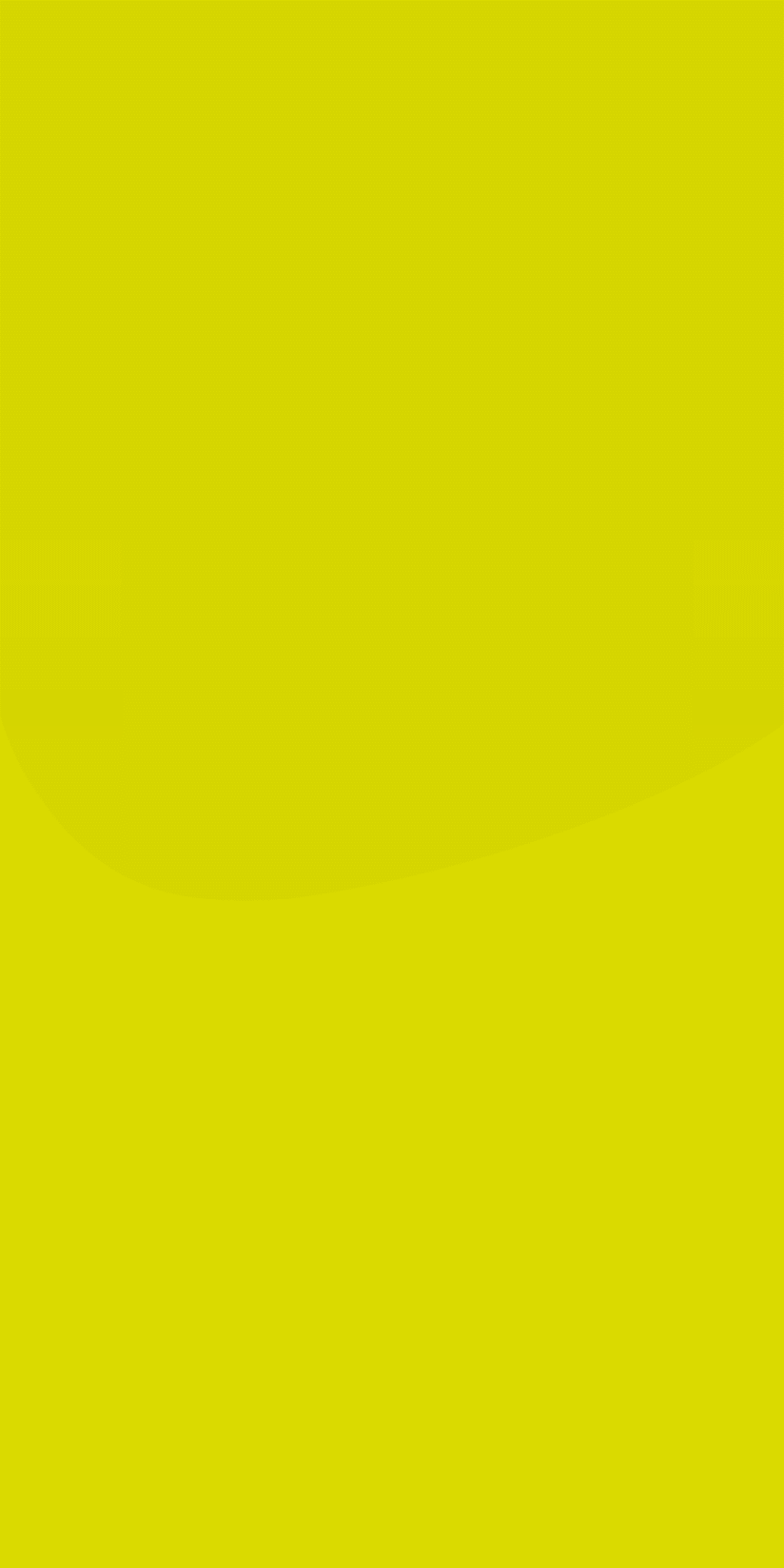 Werkvoorbereiding:
Moet ik extra personeel inhuren
Is het noodzakelijke materieel aanwezig ? Moet ik onderaannemers inschakelen ?
Worden materialen op de uitvoeringslocatie geleverd ? Is dit schriftelijk bevestigd ?
Zijn vergunningen geregeld?
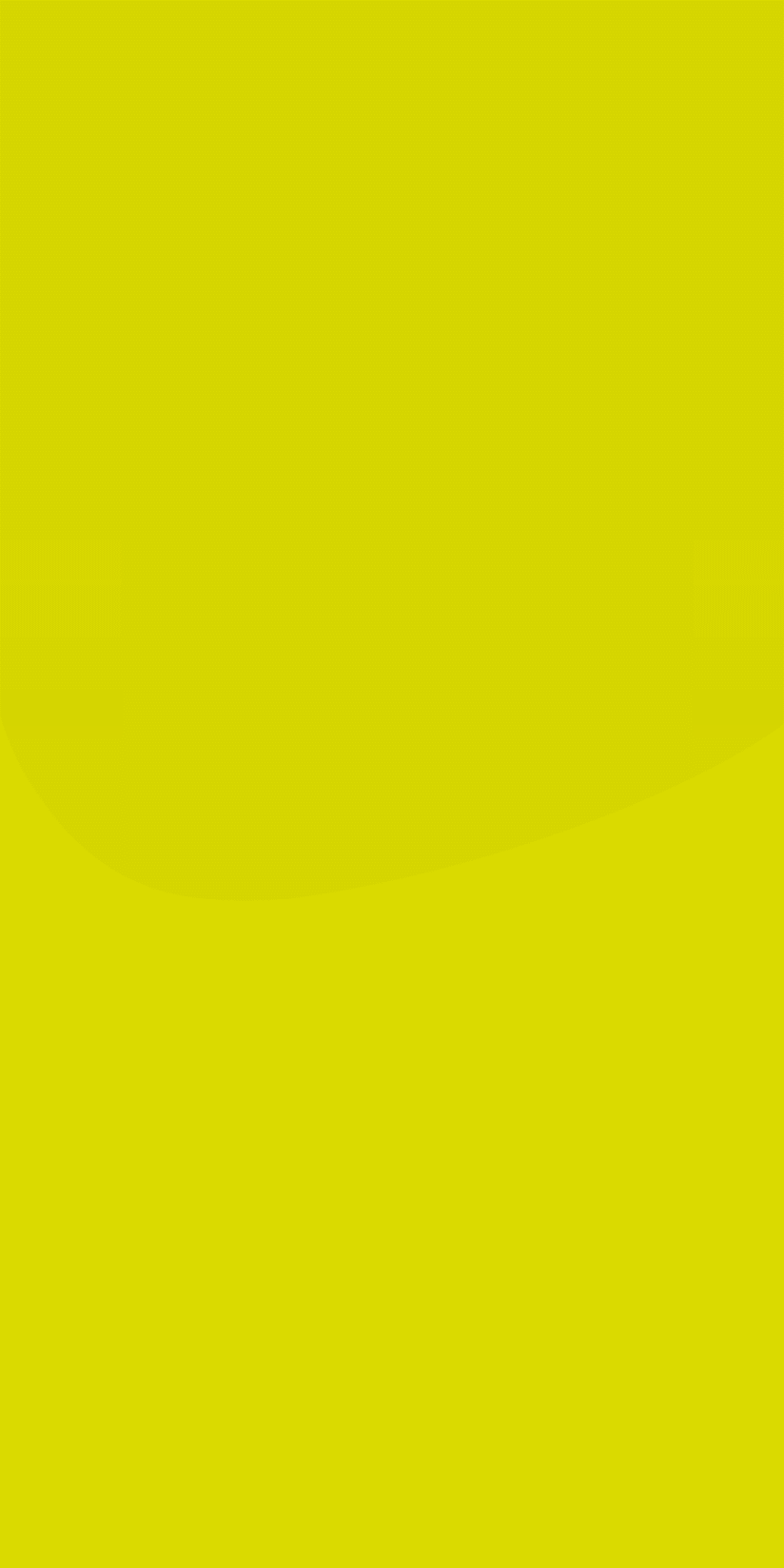 Denk ook aan:
Rijplaten
Toilet / schaftruimte
Routing / bereikbaarheid
Informeren van de opdrachtgever
Klic